VOYAGER pendant le confinement!
Devinette
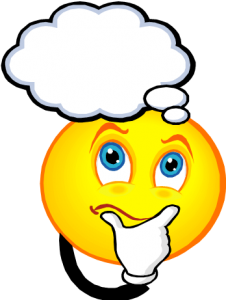 Je suis un pays. 
J’aime bien ma botte. 
On aime beaucoup mes spécialités.
La Juventus est un club de foot chez moi.
Vous avez trouvé?
C’est l’Italie
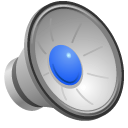 Prêt pour le départ…

Attachez vos ceintures!
Géographie
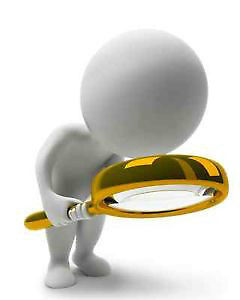 Belgique
Italie
Géographie
L’Italie abrite les deux plus petits états du monde: Le Vatican (siège du Pape) et Saint-Marin.
Drapeau et hymne national
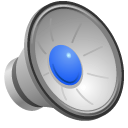 Spécialités culinaires
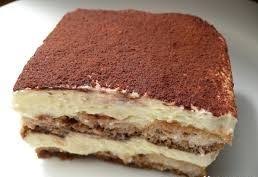 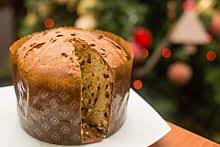 Associe les noms suivants aux photos correspondantes : 

Pâtes  
Jambon de parme 
Panetone
Arancini
Pizza
Tiramisu
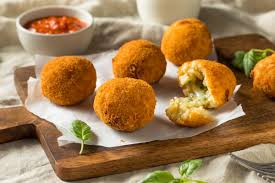 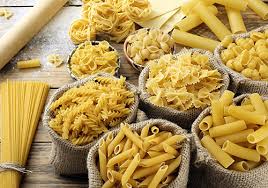 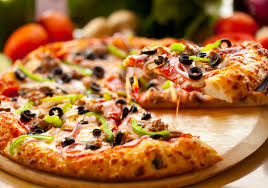 panetone
Spécialités culinaires
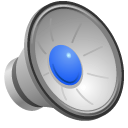 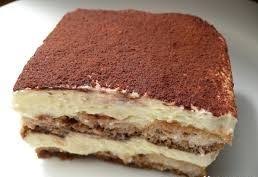 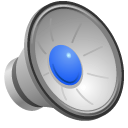 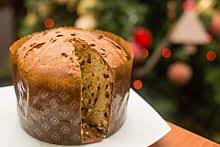 tiramisu
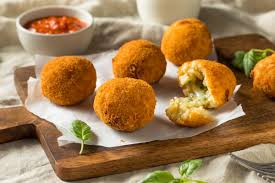 Jambon de parme
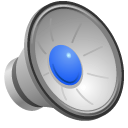 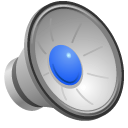 arancini
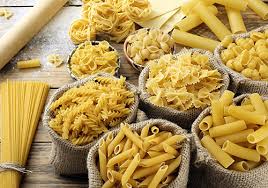 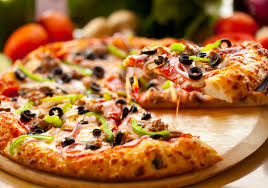 pâtes
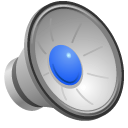 pizza
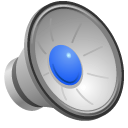 Quelques MONUments ou sites
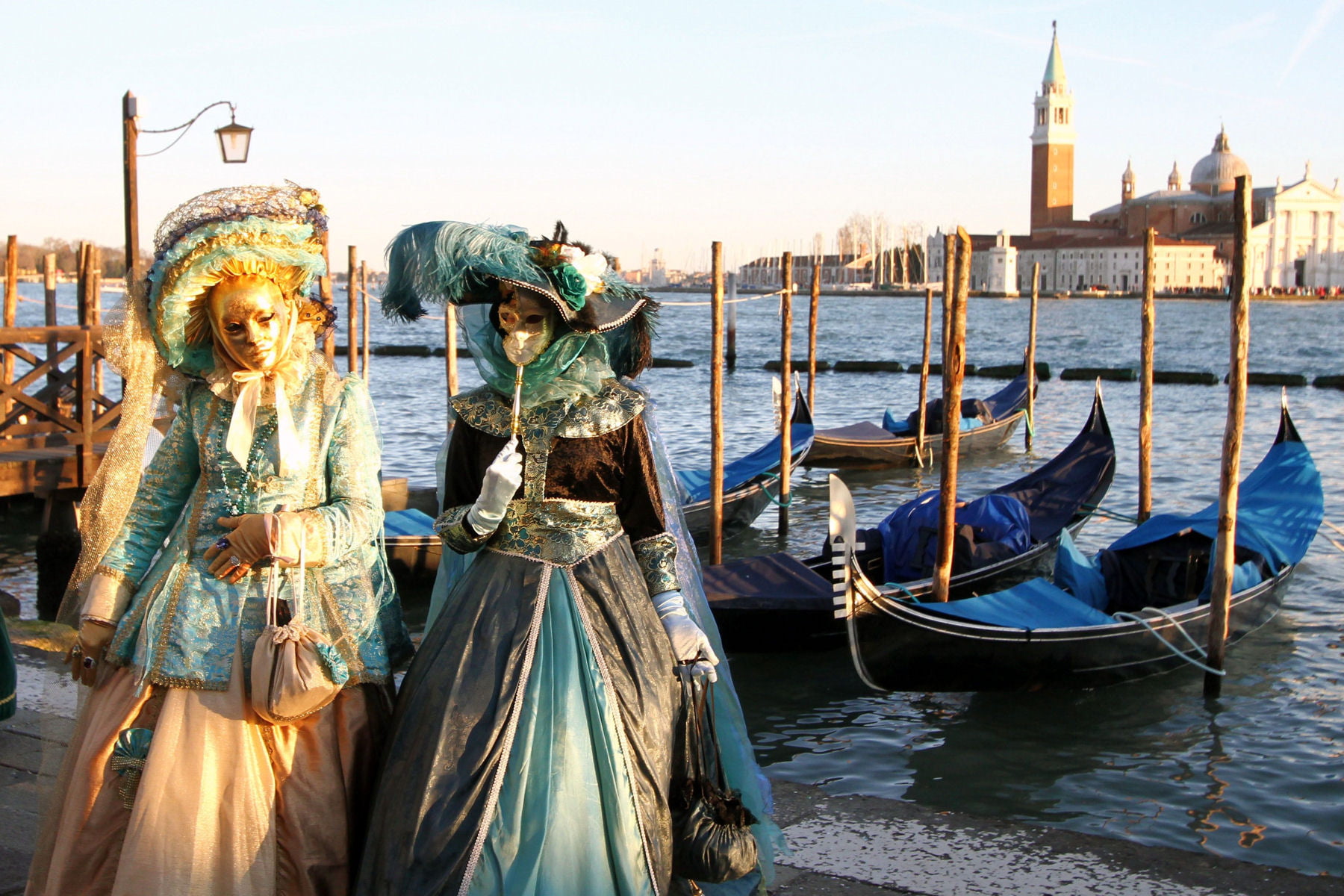 Venise, ville d’eau, et son carnaval.
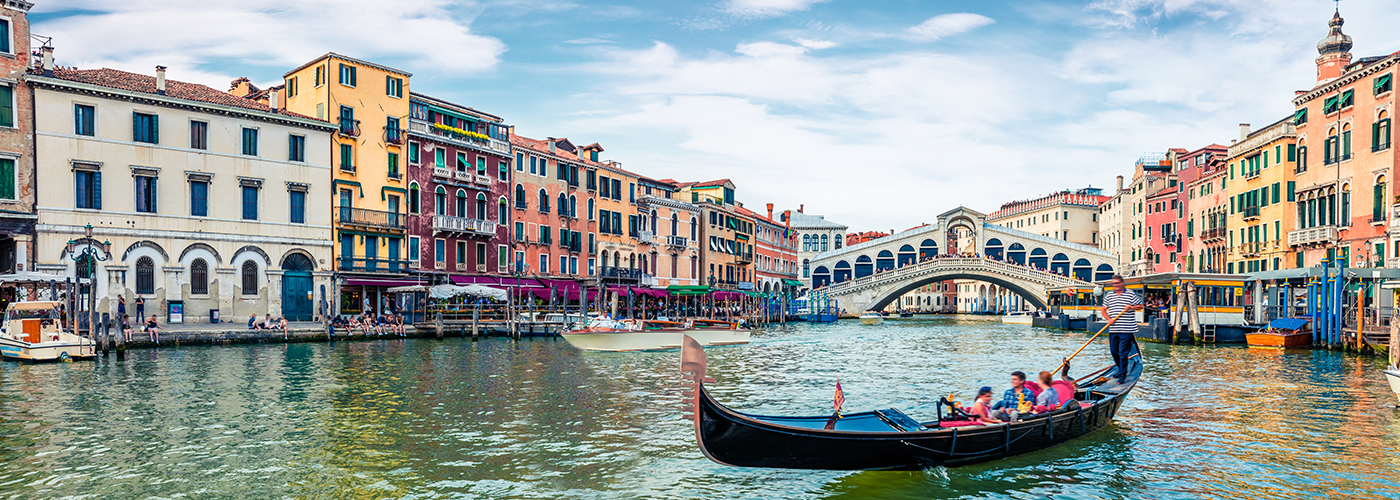 Malheureusement, cette ville connaît deux fléaux : les inondations et le flot des touristes.
Quelques MONUments ou sites
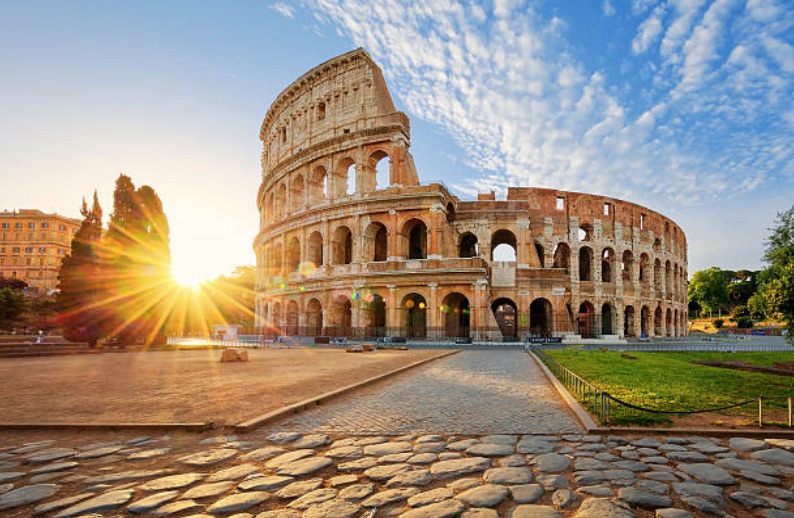 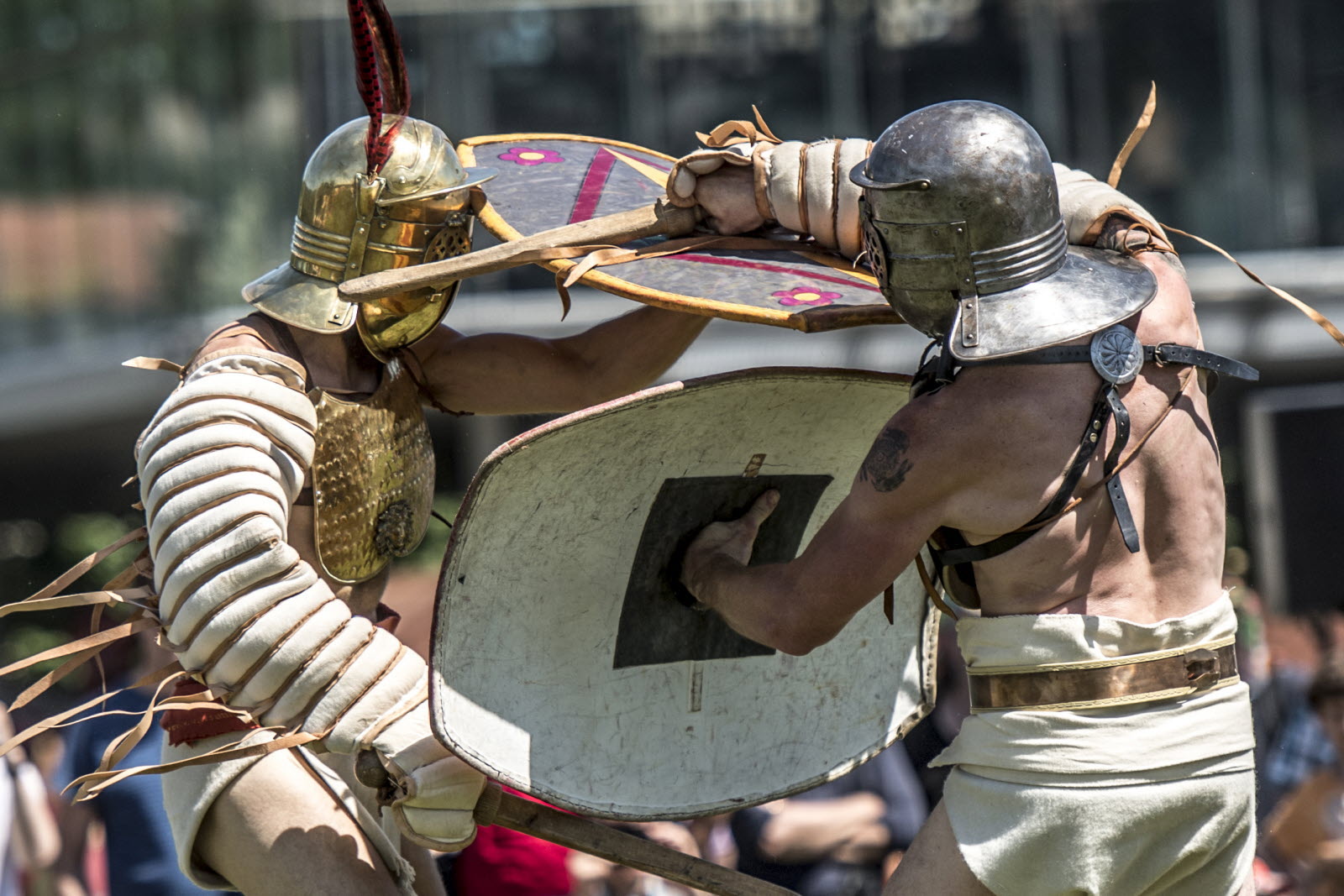 Rome, capitale de l’Italie, regorge de monuments allant de l’Antiquité à l’époque actuelle.
Le Colisée, vestige des romains, accueillait les combats de gladiateurs. Il pouvait contenir 50 000 spectateurs.
Quelques MONUments ou sites
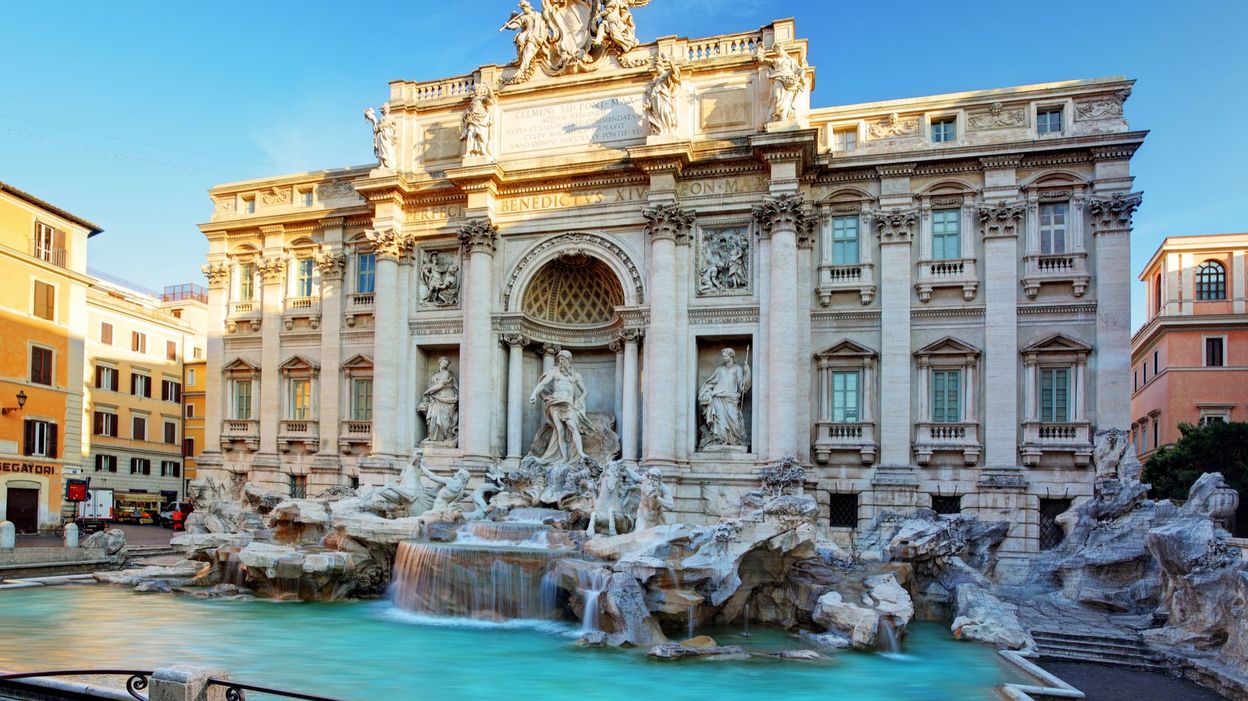 Rome, capitale de l’Italie, regorge de monuments allant de l’Antiquité à l’époque actuelle.
La Fontaine de Trévi date 18ème siècle. On y jette des pièces pour exaucer des vœux.
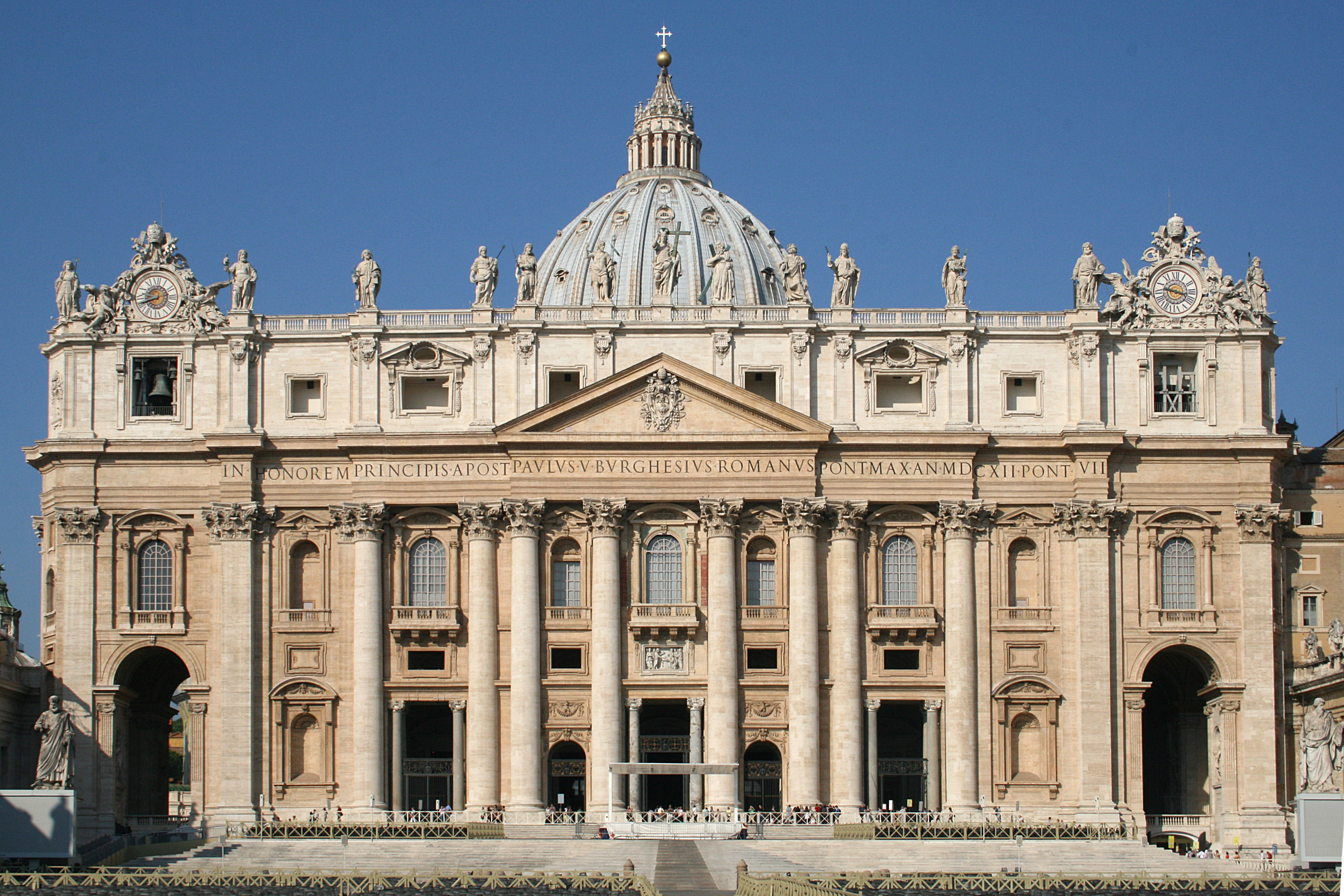 Quelques MONUments ou sites
La Basilique Saint-Pierre, située dans l’état du Vatican, est le plus important édifice  de la religion catholique. Le Pape y célèbre les messes.
Quelques MONUments ou sites
Pompéi, ancienne cité romaine, fut ensevelie sous une épaisse couche de cendres en 79 apr. J.-C. lors d’une éruption du volcan Vésuve.
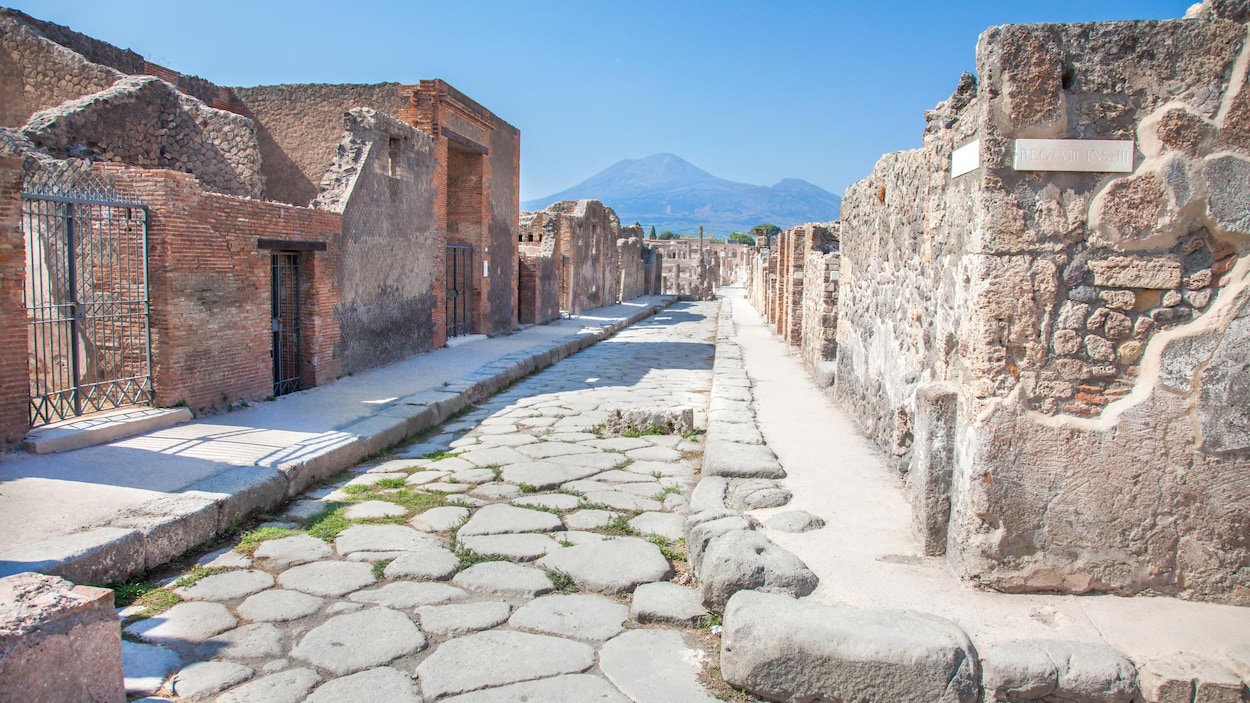 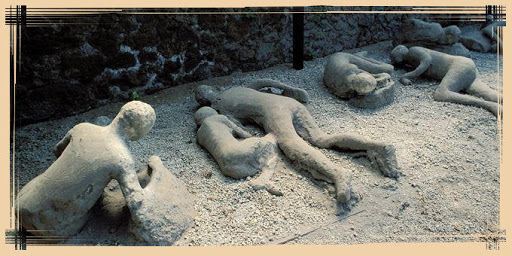 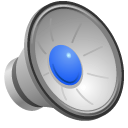 Quelques MONUments ou sites
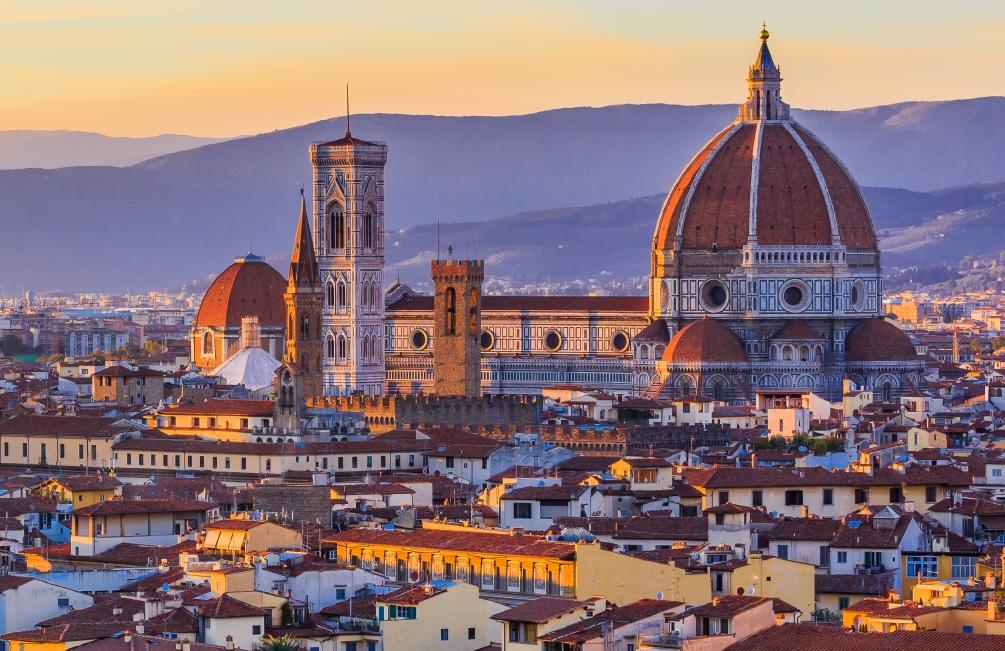 Florence est une des plus belles villes d’Italie. 
Ici, on voit son prestigieux duomo, à savoir la coupole de la Basilique.
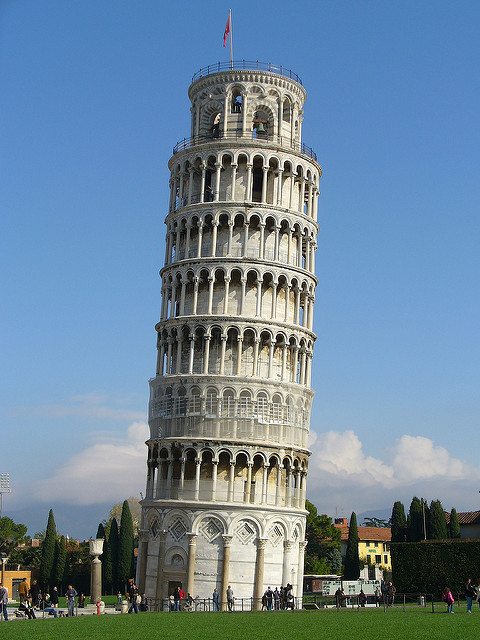 Quelques MONUments ou sites
La tour de Pise mesure 56 mètres et penche à cause de son sol qui n’est pas stable.
L’Italie est aussi connue pour
Sa vespa
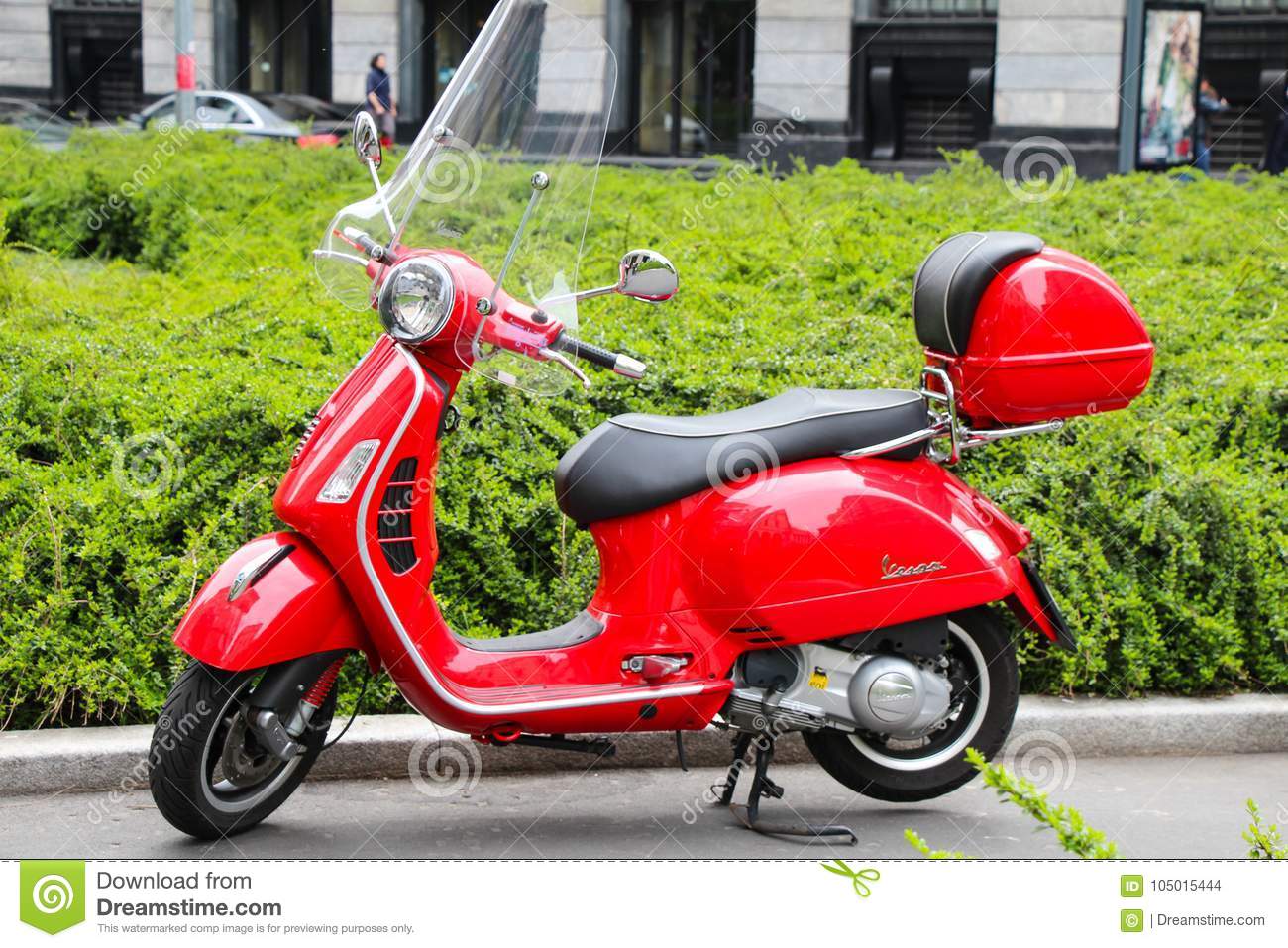 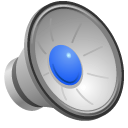 L’Italie est aussi connue pour
Sa Fiat 500
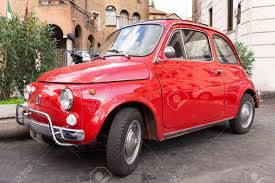 L’Italie est aussi connue pour
Les gondoles sur les canaux de Venise
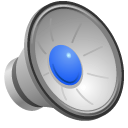 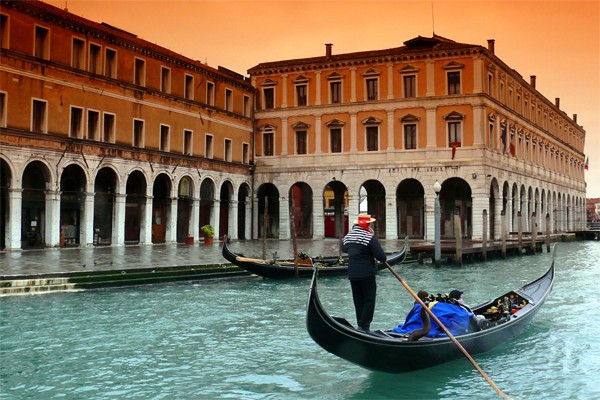 L’Italie est aussi connue pour
Leonardo da Vinci
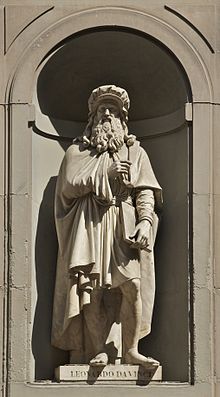 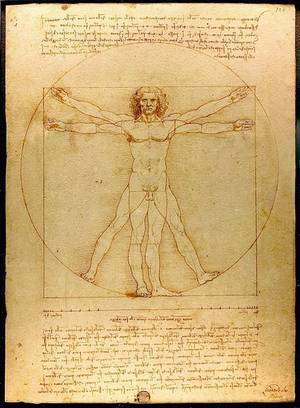 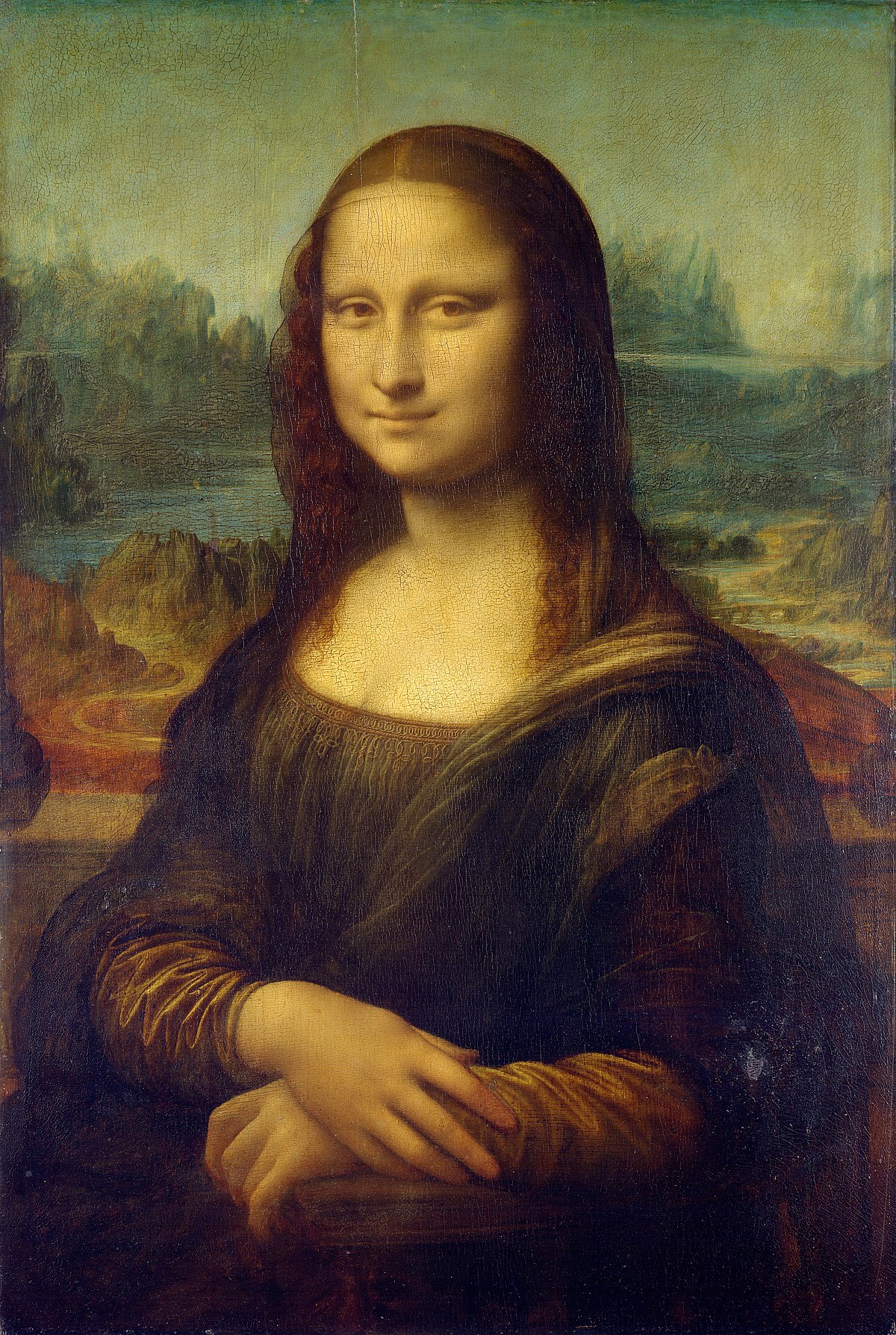 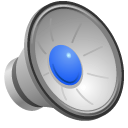 L’Italie est aussi connue pour
Leonardo da Vinci
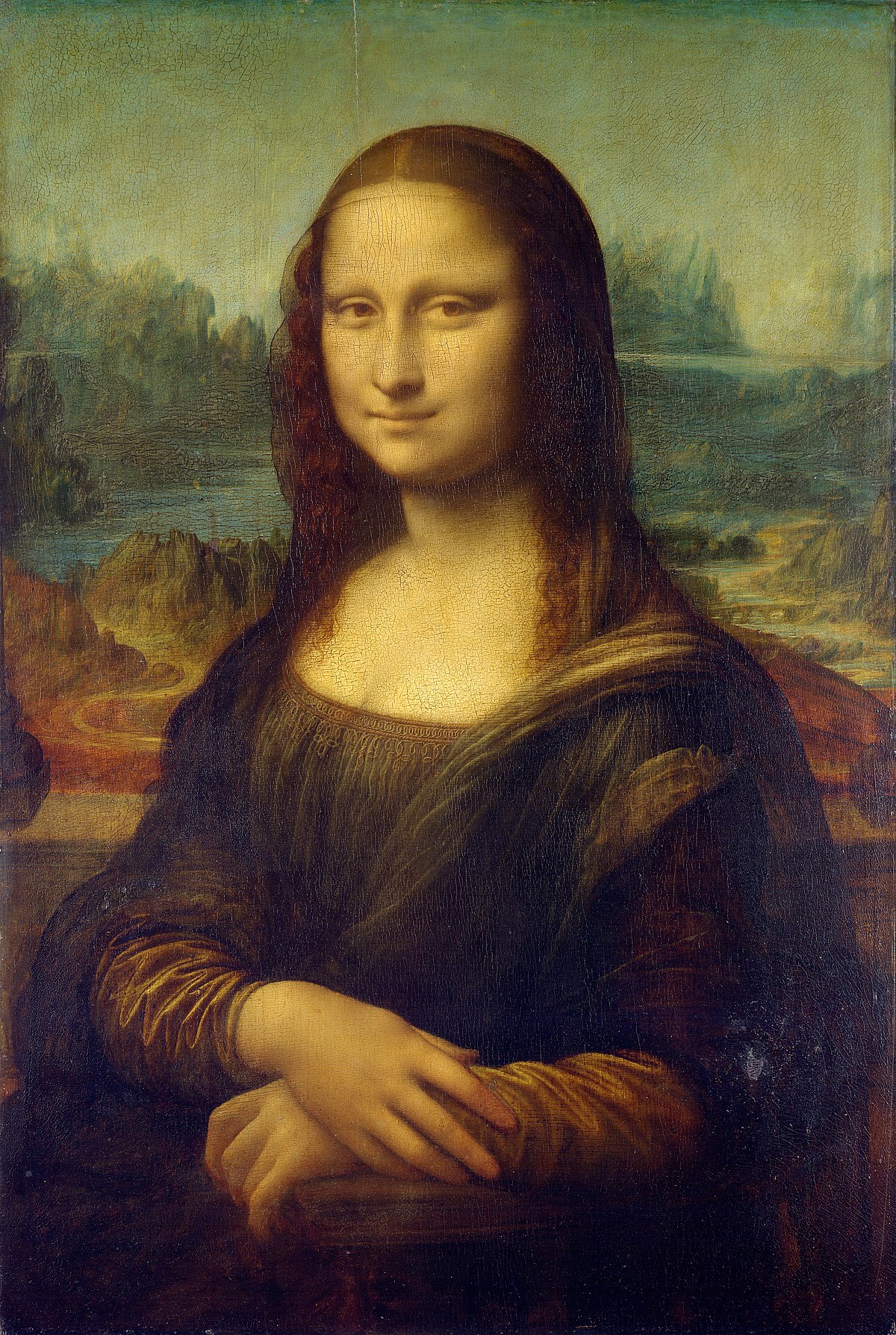 Vous voulez en savoir plus sur le sourire de la Joconde? 

Rdv sur : https://www.youtube.com/watch?v=vEX4ArnZ7pw
L’Italie est aussi connue pour
Ses clubs de football
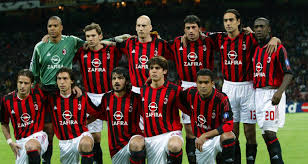 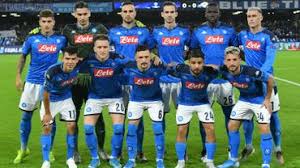 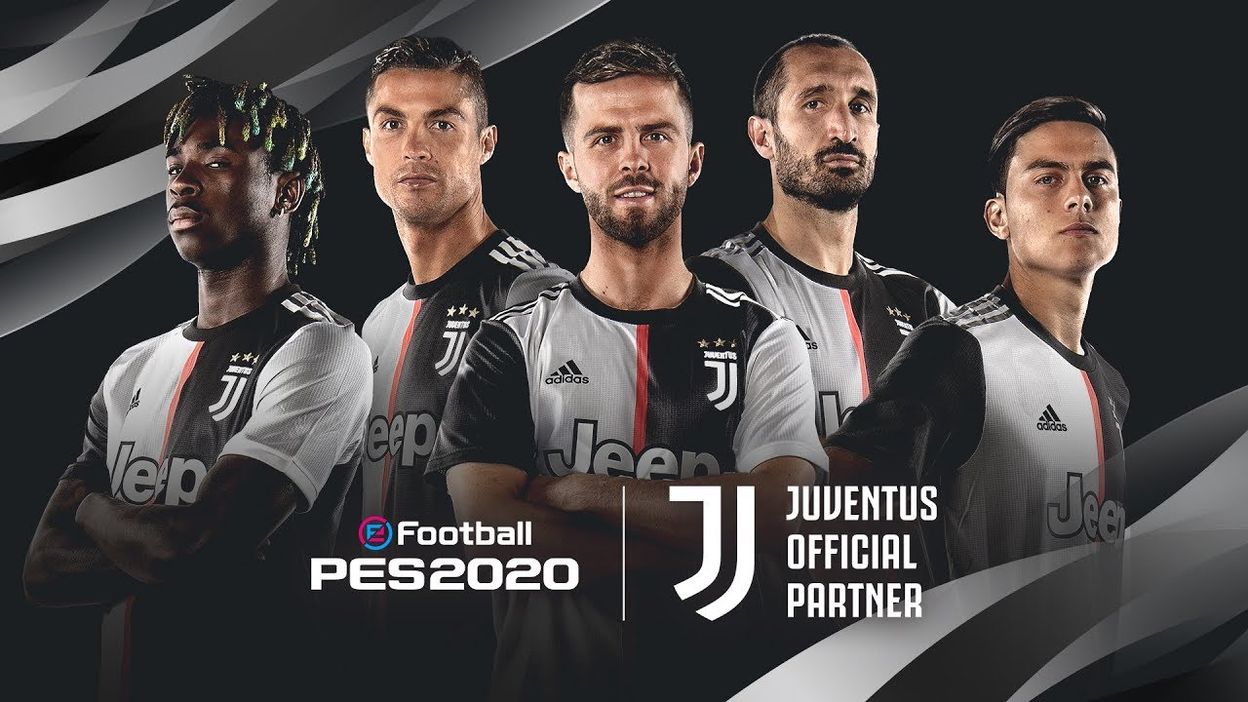 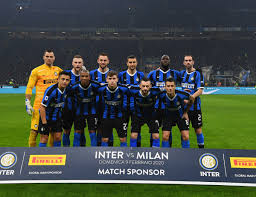 J’espère que vous avez passé un bon voyage! 

A bientôt

Mattéo